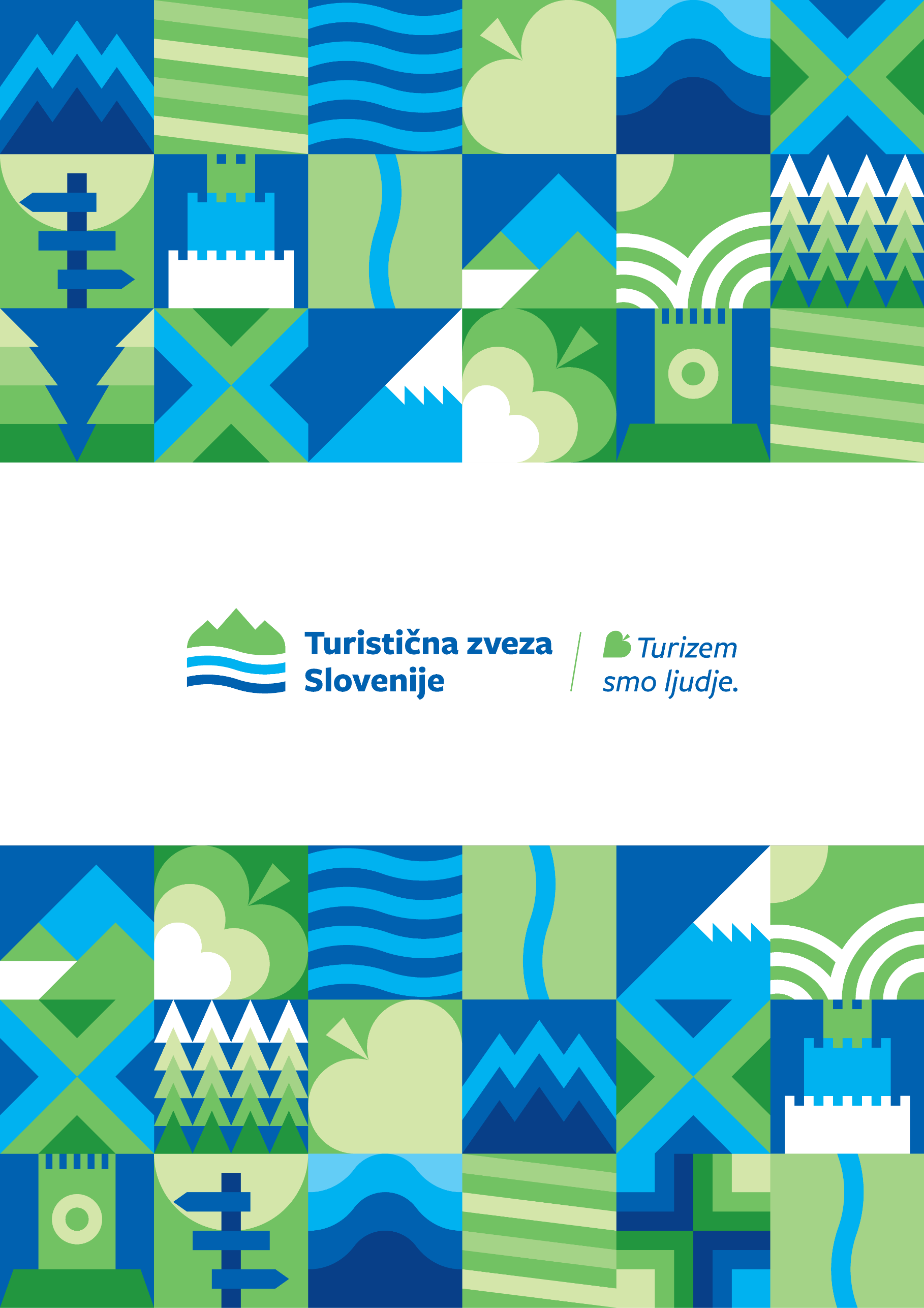 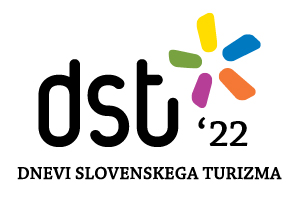 .
Pomen turističnih regijskih zvez
Karmen Burger, glavna sekretarka TZS in Franc Špegel, pred. Sveta za TDO
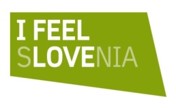 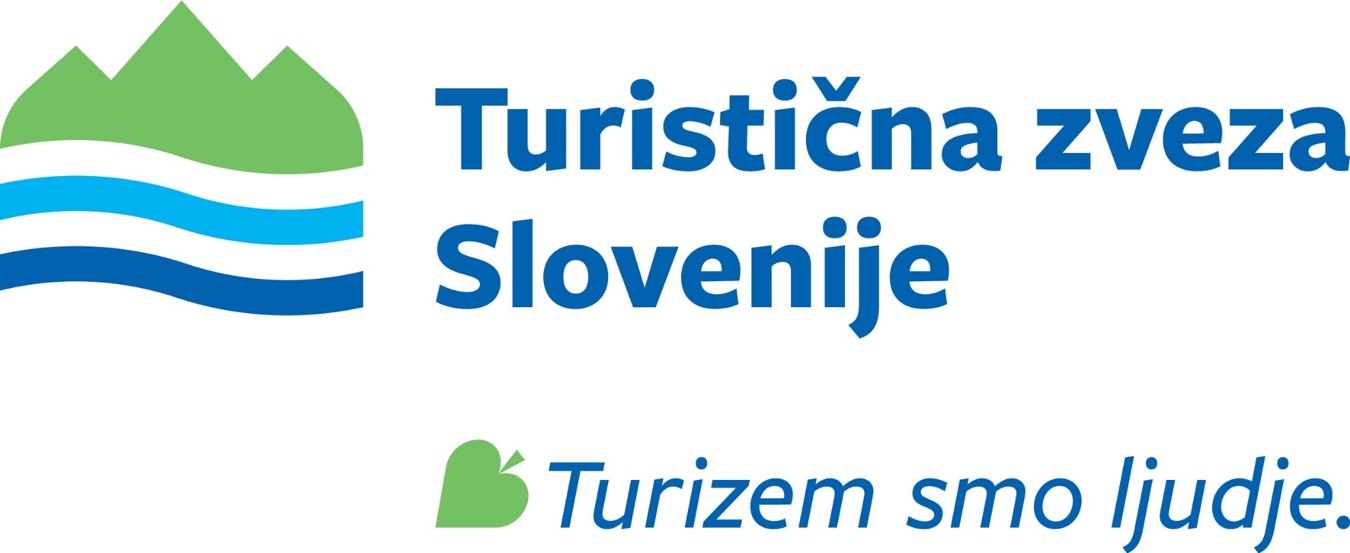 STRATEGIJA RAZVOJA IN DELOVANJA TZS IN TDO
POSLANSTVO TZSTZS - TDO je slovenska nacionalna organizacija prostovoljcev, ki svoje sposobnosti, znanje, ideje in delo namenjajo skupnemu dobru, za večjo blaginjo slovenske družbe, razvoju slovenskega turizma z vzgojo in izobraževanjem ljudi in prispevkom h kakovosti, pestrosti in raznolikosti slovenske turistične ponudbe, varovanju okolja in dediščine ter kakovosti življenja prebivalstva.
TZS ima STATUS

prostovoljske organizacije (AJPES)
nacionalne organizacije v javnem interesu na področju turizma (MGRT)
mladinske organizacije v javnem interesu v mladinskem sektorju (MZŠŠ)

DOGOVOR o sodelovanju na področju trajnostnega razvoja in pri skupnih prizadevanjih varovanja in ohranjanja biotske raznovrstnosti z Planinsko zvezo Slovenije, Ribiško zvezo Slovenije, Lovsko zvezo Slovenije, Čebelarsko zvezo Slovenije in Kinološko zvezo Slovenije.
PODROČJA IN CILJI pomembna za TZS/TDO
 
Organiziranost TZS
Članstvo in razvoj prostovoljstva
Financiranje TZS in TDO
Programi in projekti TZS
Mladi v TZS in TDO
Vloga in položaj TZS-TDO v slo.turizmu 
Strokovna služba TZS
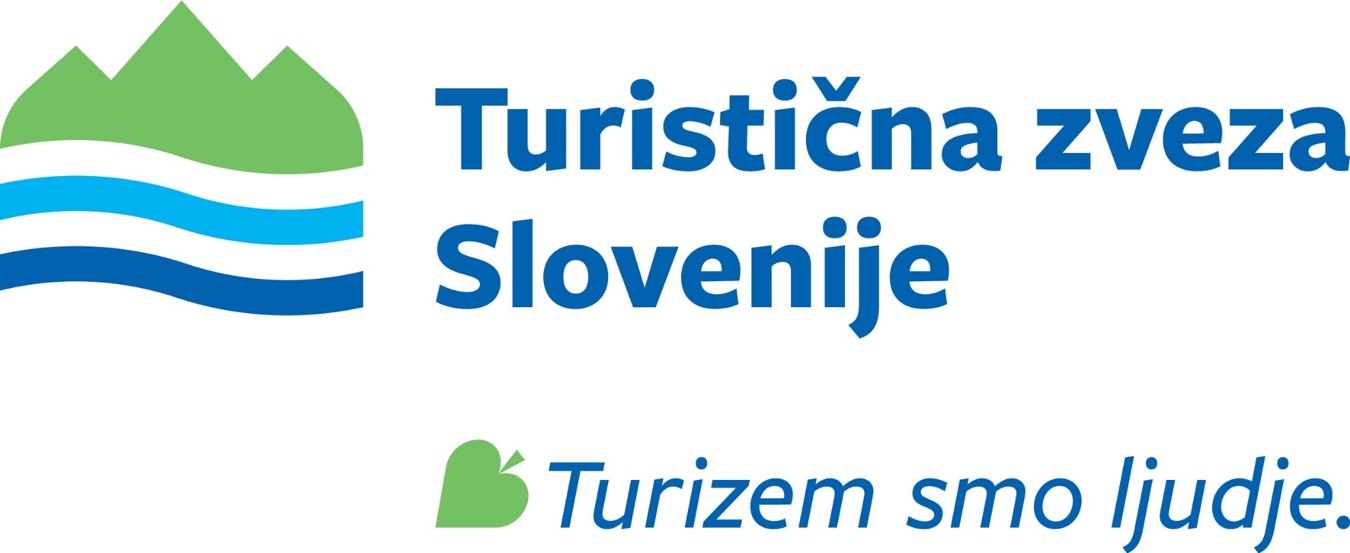 ORGANI TZS
Skupščina – glasovalno pravico po en glas imajo TD in zveze
Voljeni organi TZS
Predsednik TZS
Podpredsedniki TZS (do 5 članov)
Upravni odbor TZS (od 10 do 20 članov)
Mladinski odbor TZS (pred. in od 5 do 10 članov)
NO TZS (5 članski)
Disciplinska komisija (5 članski)

Prijavnica za zbiranje predlogov kandidatov se nahaja na PORTALU TZS (www.tzs.link) od 10.11.do 20.12.2022
Strokovna služba TZS
glavna sekretarka
3 strokovne sodelavke
Strokovna sodelavka na projektu
Sveti pri TZS                    
Svet za TDO         
Svet za razvoj turizma   
Svet za KPP
Svet za obvodne kraje
PODROČJA DELOVANJA TZS
ZNANJE MLADI IN TURIZEM
INFORMIRANJE
OKOLJE, PROSTOR IN TURIZEM
RAZVOJ TURISTIČNIH PRODUKTOV
PROMOCIJA
Oblikovanje avtentičnih turističnih produktov
Spomladanske čistilne akcije
Stalna  komunikacija s TD
Turizem in vrtec -  Slovenija v otroških očeh
Predstavitve  ponudbe TDO na sejmih
Informiranje na raznih srečanjih, forumih
Organizacija različnih posvetov z namenom  spodbujanja razvoja turizma
Izdaja tiskanih medijev – revija Lipov list, katalog Doživite Slovenijo
Moja dežela – lepa in gostoljubna
Zlata kuhalnica
Turizmu pomaga lastna glava
Informiranje s področja zakonodaje, turizma, razpisov
Turistični drobnogled
Razpis za sofinanciranje prireditev TD
Spletna revija Lipov list
Več znanja za več turizma
PORTAL  TZS
Informacijski sistem
Promocija na spletnem portalu TZS, družabnih omrežjih
Turistični vodnik
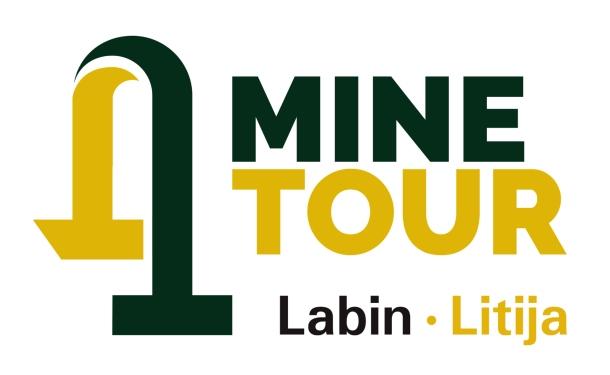 Slovenija za mlade
Slovenski turistični vodnik
PROJEKT:
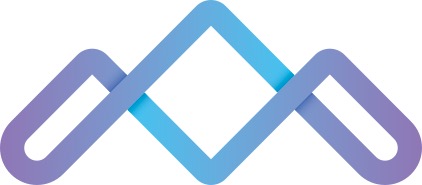 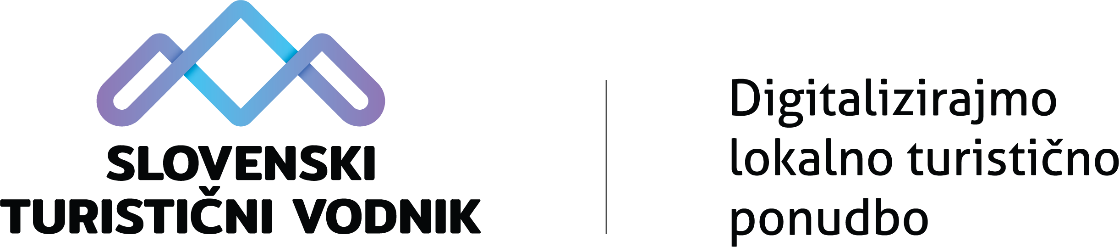 369 TURISTIČNIH DRUŠTEV 
24 REGIJSKIH/OBČINSKIH ZVEZ
35.000 ČLANOV
2.000 MLADIH 
2.000 MLADIH
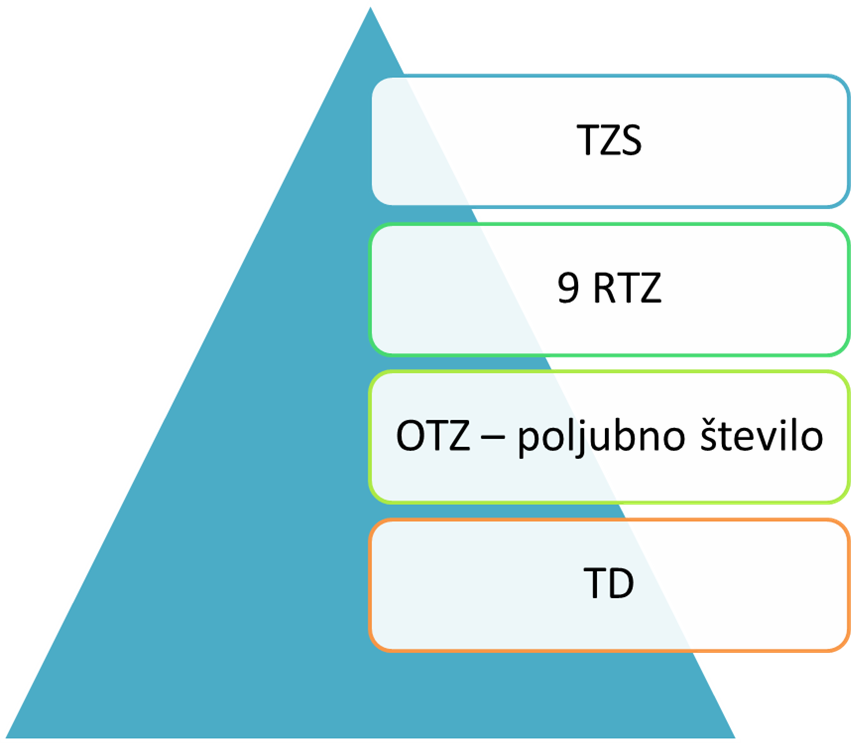 DELUJEMO NA TEMELJU:
Zakona o društvih
Zakona o nevladnih organizacijah
Zakona o spodbujanju razvoja turizma
Statuta TZS
Strategije razvoja slovenskega turizma 2022-2027
Etični kodeks v turizmu
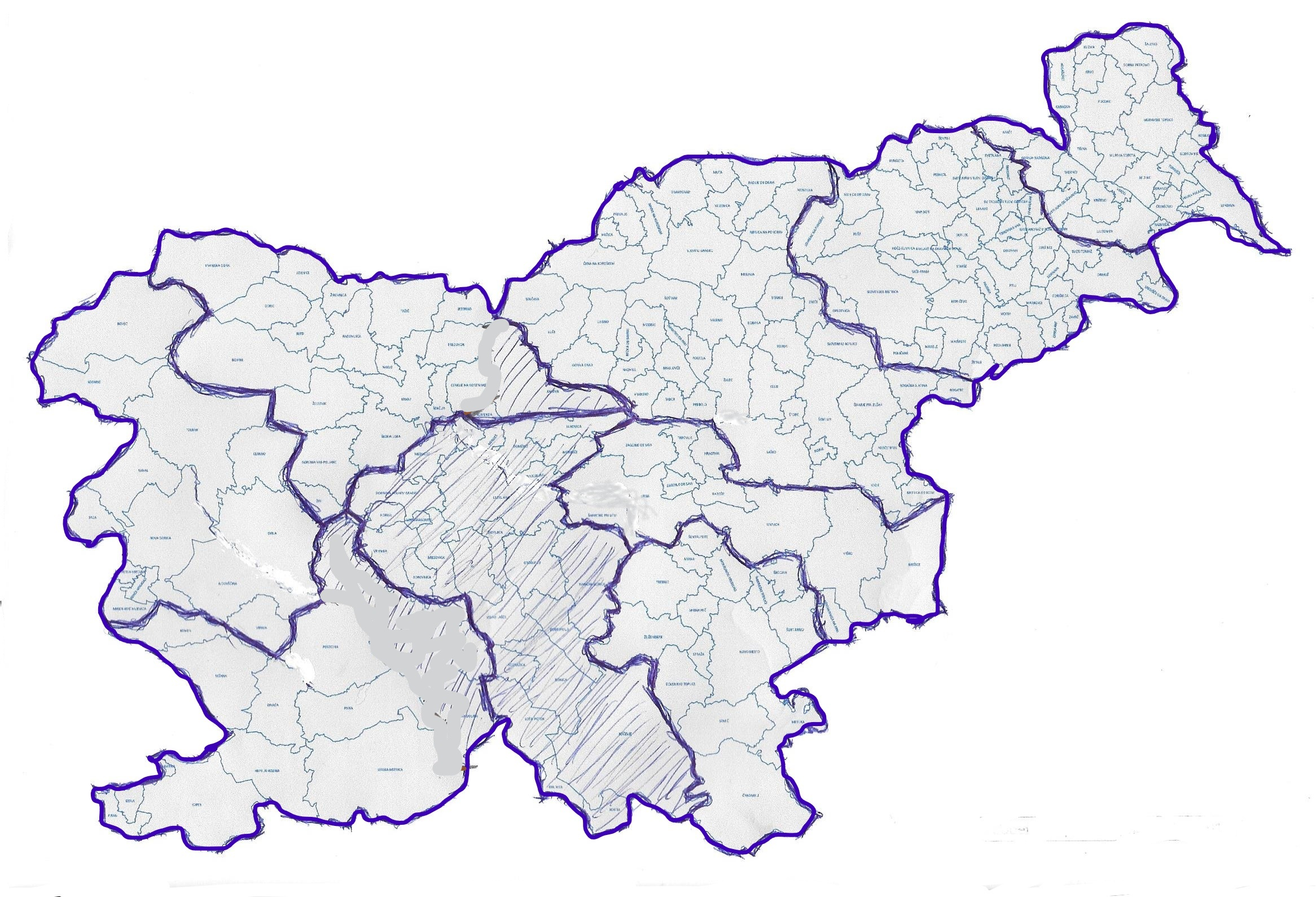 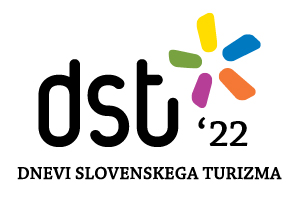 Zemljevid regijskih TZ
POMURSKA 
      TZ
ŠTAJERSKA 
       TZ
RTZ SAŠKA
GORENJSKA  
     TZ
TZ KUM
SEVERNO- PRIMORSKA 
        RTZ
OSREDNJE SLOVENSKA 
         RTZ
RTZ DOLENJSKE IN BELE KRAJINE
RTZ BRKINI, KRAS, NOTRNJSKA
TURISTIČNA DRUŠTVENA ORGANIZACIJA
.
TURISTIČNA ZVEZA SLOVENIJE
TZ BKN
TZ DBK
Posavje
ŠTZ
RTZ SAŠKA
GTZ
PTZ
Osrednje slovenska RTZ
Severno primorska RTZ
TZ KUM
TZ VELENJE
7
TD ČLANI
14
TD ČLANI
19
OTZ MB
7
TD ČLANI
15
TD ČLANI 29
OTZ BREŽICE
6
TZ NG
8
MZ  LJ 
7
OZ LJUTOMER
6
TZ MEDVODE
8
MOTZ SB
14
TZ ŠOŠTANJ
5
TZ PUCONCI
7
TD OSTALI 6
TD OSTALI
13
TZ GP
9
TD OSTALI
2
OTZ KRŠKO
4
14
TD
TZ GROSUPLJE
3
TZ SP
6
TD ČLANI
20
TZ SEVNICA
4
TD OSTALI
22
TZ ŽALEC
5
21 TD
35 TD
28 TD
TD ČLANI
21
TD OSTALI
6
TZ IG
13
TD ČLANI
30
39 TD
14 TD
TD OSTALI
11
TD OSTALI
30
TD OSTALI
13
39 TD
61
TD
58 TD
60 TD
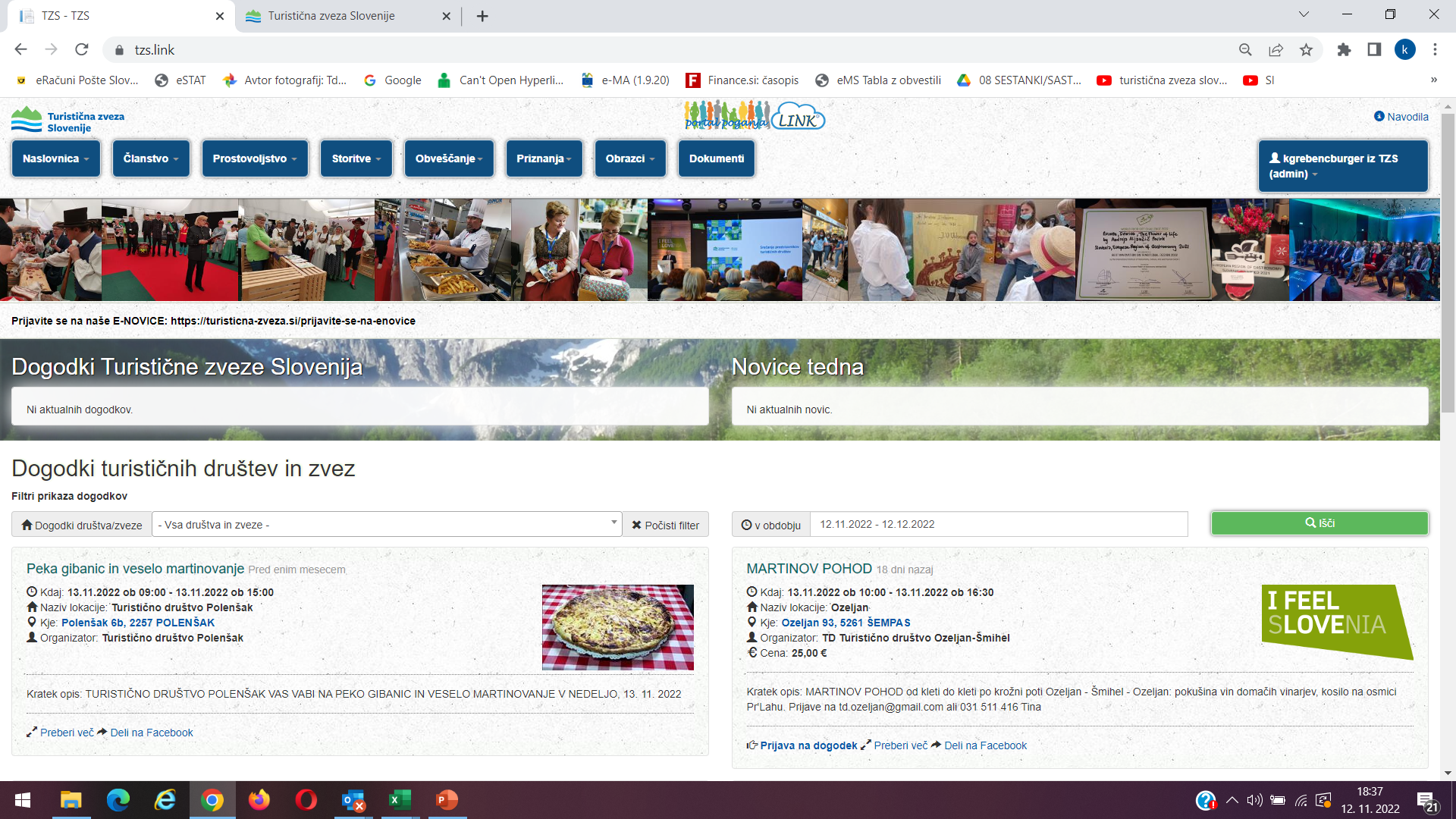 .
V letu 2022 je 154 društev na Portalu evidentiralo 184.657 prostovoljskih ur, kar znaša po metodologiji vrednotenja skoraj  2.000.000  eur.
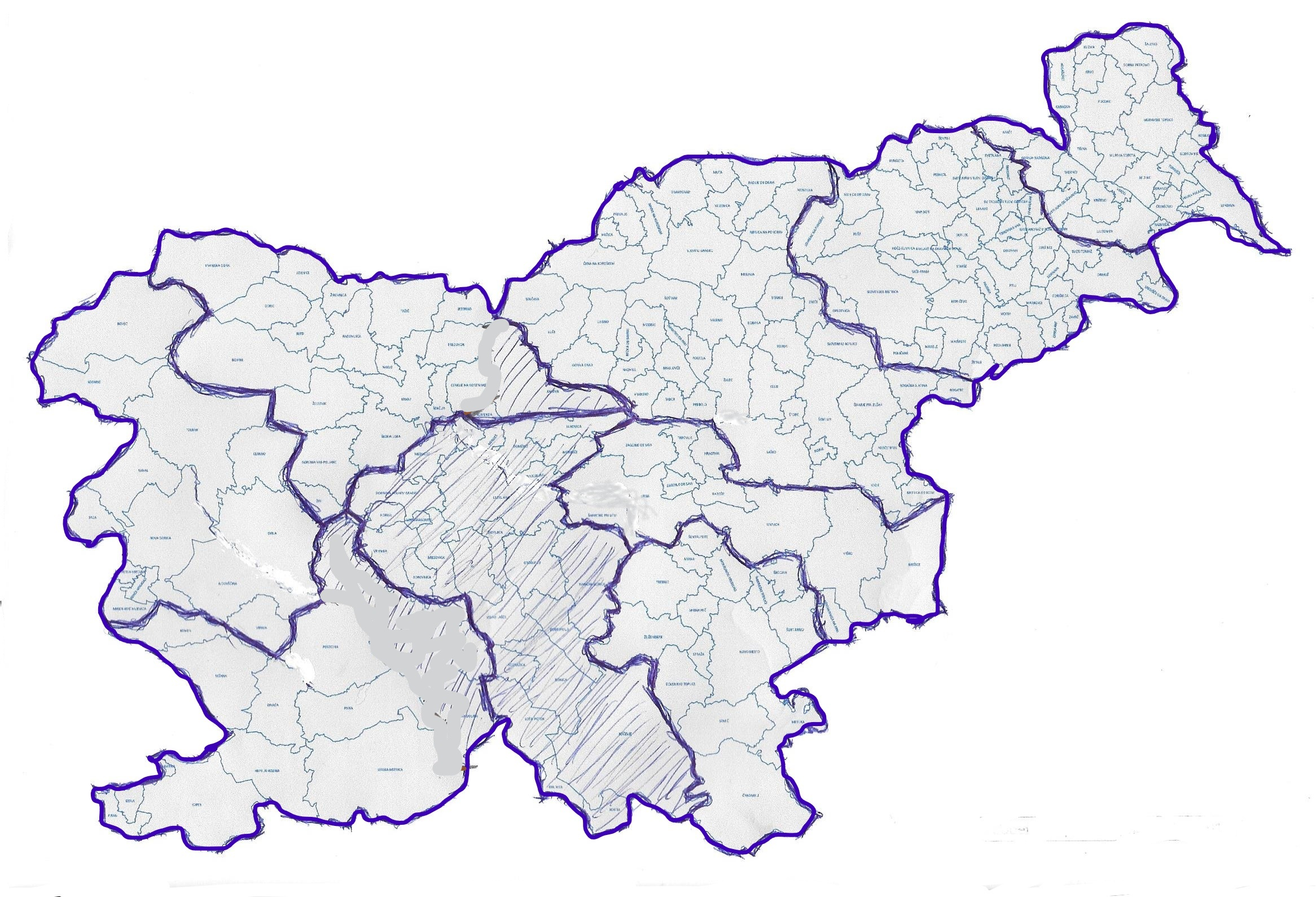 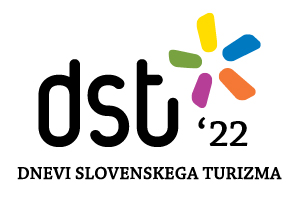 Zemljevid regijskih TZ
POMURSKA 
      TZ
ŠTAJERSKA 
       TZ
RTZ SAŠKA
GORENJSKA  
     TZ
TZ KUM
SEVERNO- PRIMORSKA 
        RTZ
OSREDNJE SLOVENSKA 
         RTZ
RTZ DOLENJSKE IN BELE KRAJINE
RTZ BRKINI, KRAS, NOTRNJSKA
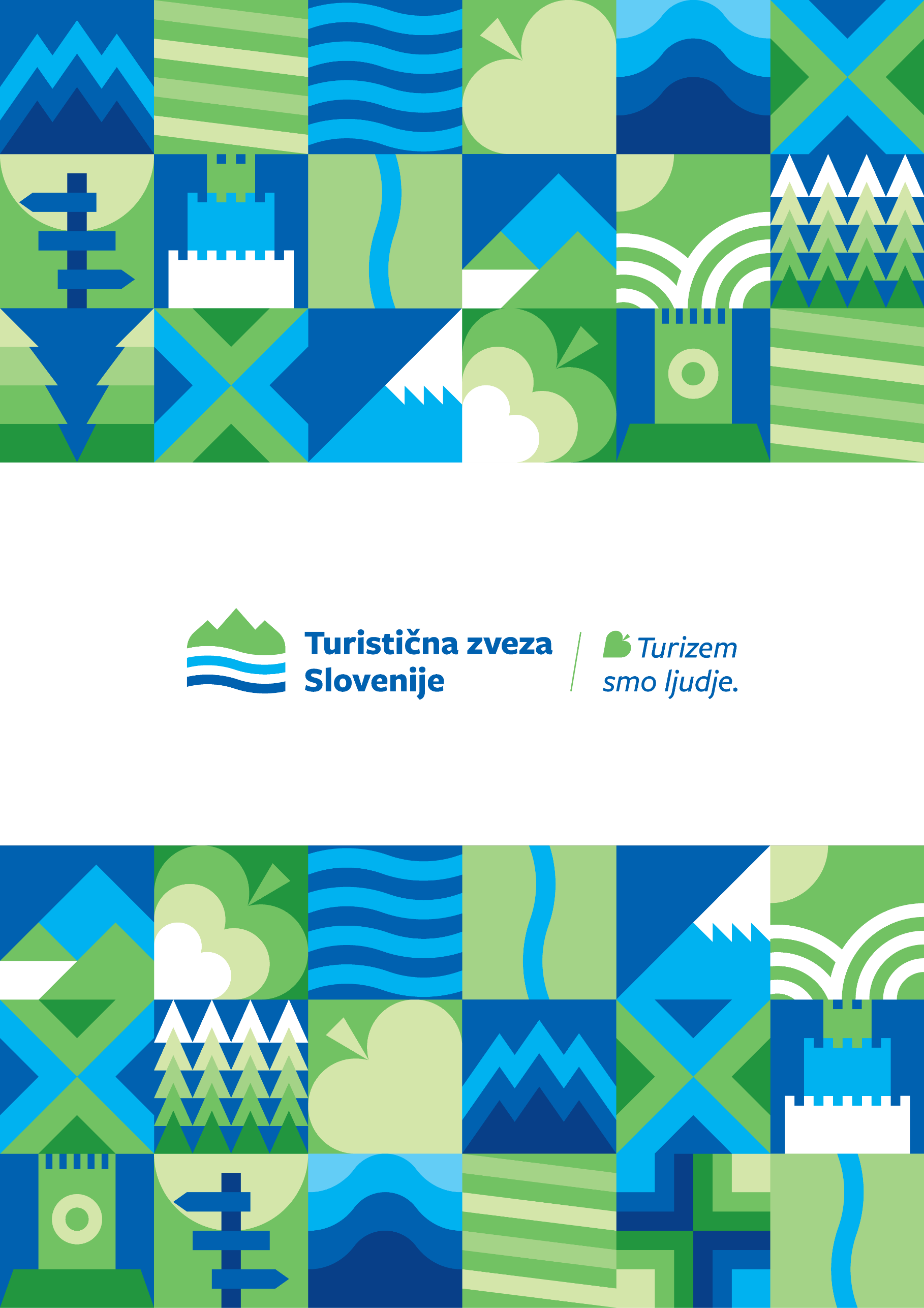 PREDNOSTI, KI JIH PRINAŠAJO RTZ

Večja teritorialna povezanost

Lažja in kvalitetnejša komunikacija ter pristnejši stik 

Hitrejši pretok informacij

Večja, kvalitetnejša in bolj usmerjena promocija prireditev in turistične ponudbe društev, krajev in občin od koder so društva
.
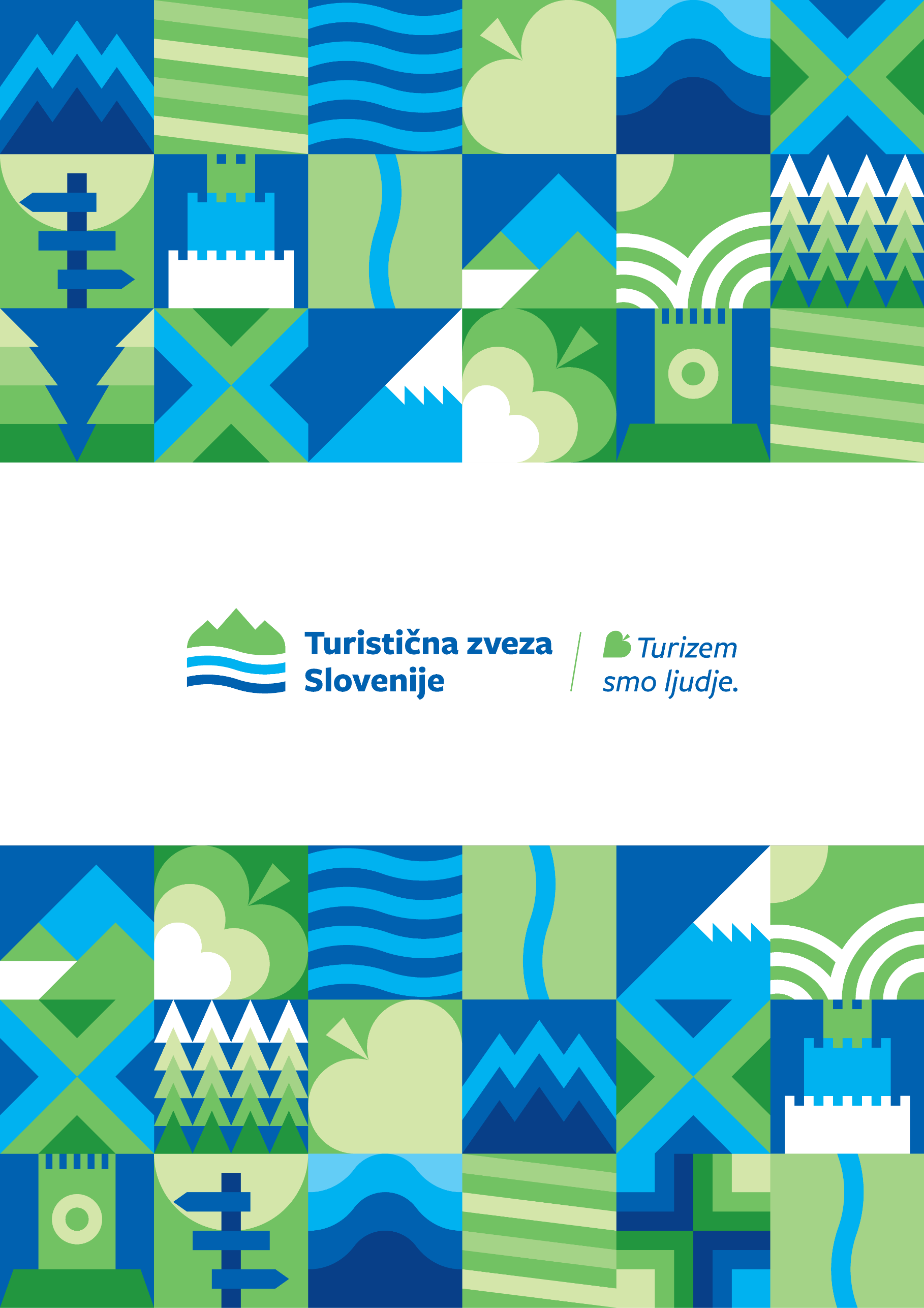 Skupna promocija na sejmih (Alpe Adria, MOS Celje, Gornja Radgona)

Odmevnejša spletna promocija

Organizacija skupnih prireditev (večja ponudba, obiskanost, odmevnost, bogatejši program)

Skupen koledar dogodkov (terminsko usklajevanje) in katalog turistične ponudbe
.
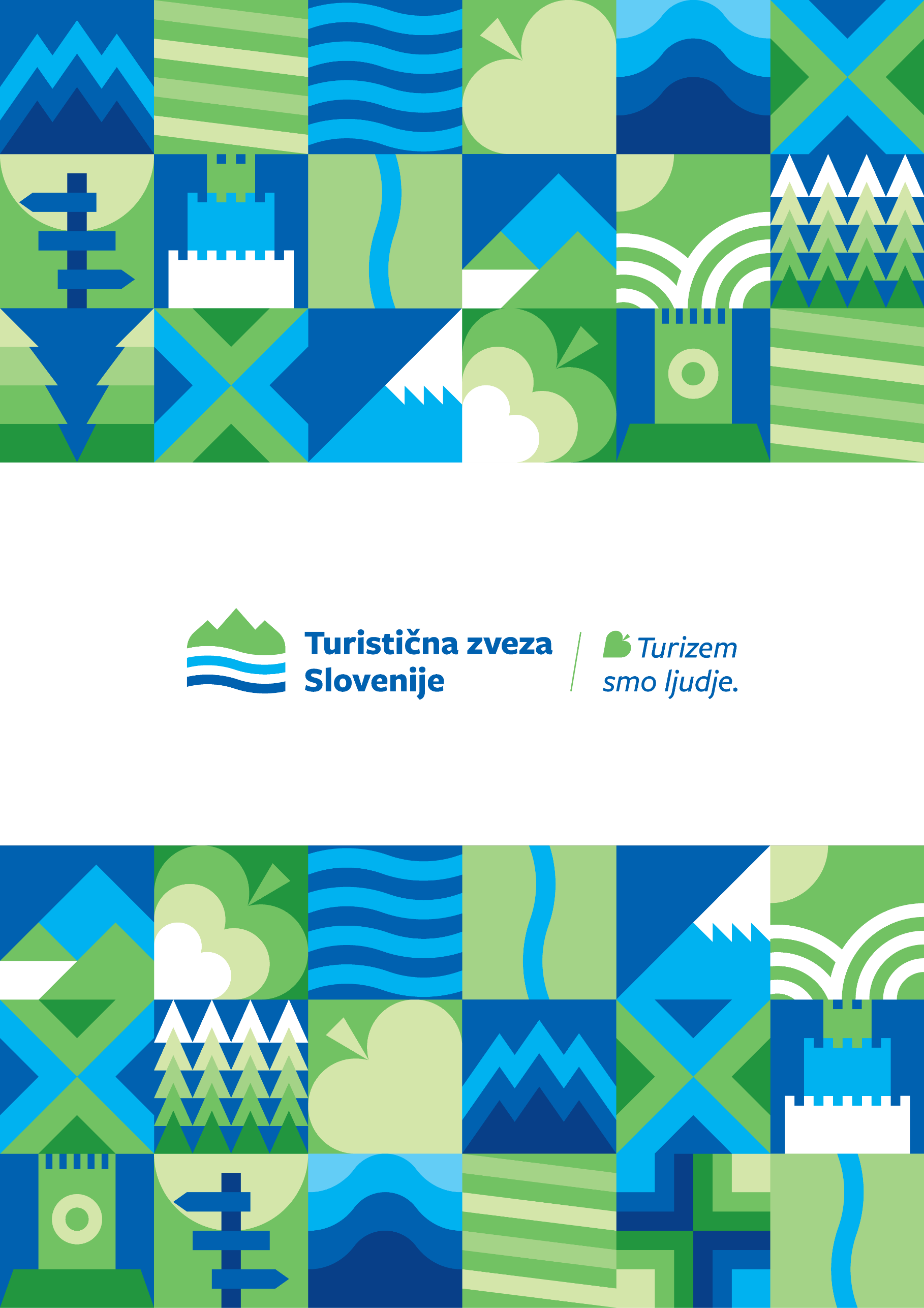 Kvalitetnejša in lažja   strokovna pomoč društvom

organizacija skupnih izobraževanj  (npr. tečaj retorike, trajnostni razvoj, predstavitev na stojnicah …)

pomoč pri uporabi Portala in spletne strani TZS (uporaba modulov članstva, priznanj, prostovoljskih ur itd.)

pomoč pri razpisih (TZS, občinski razpisi…)
.
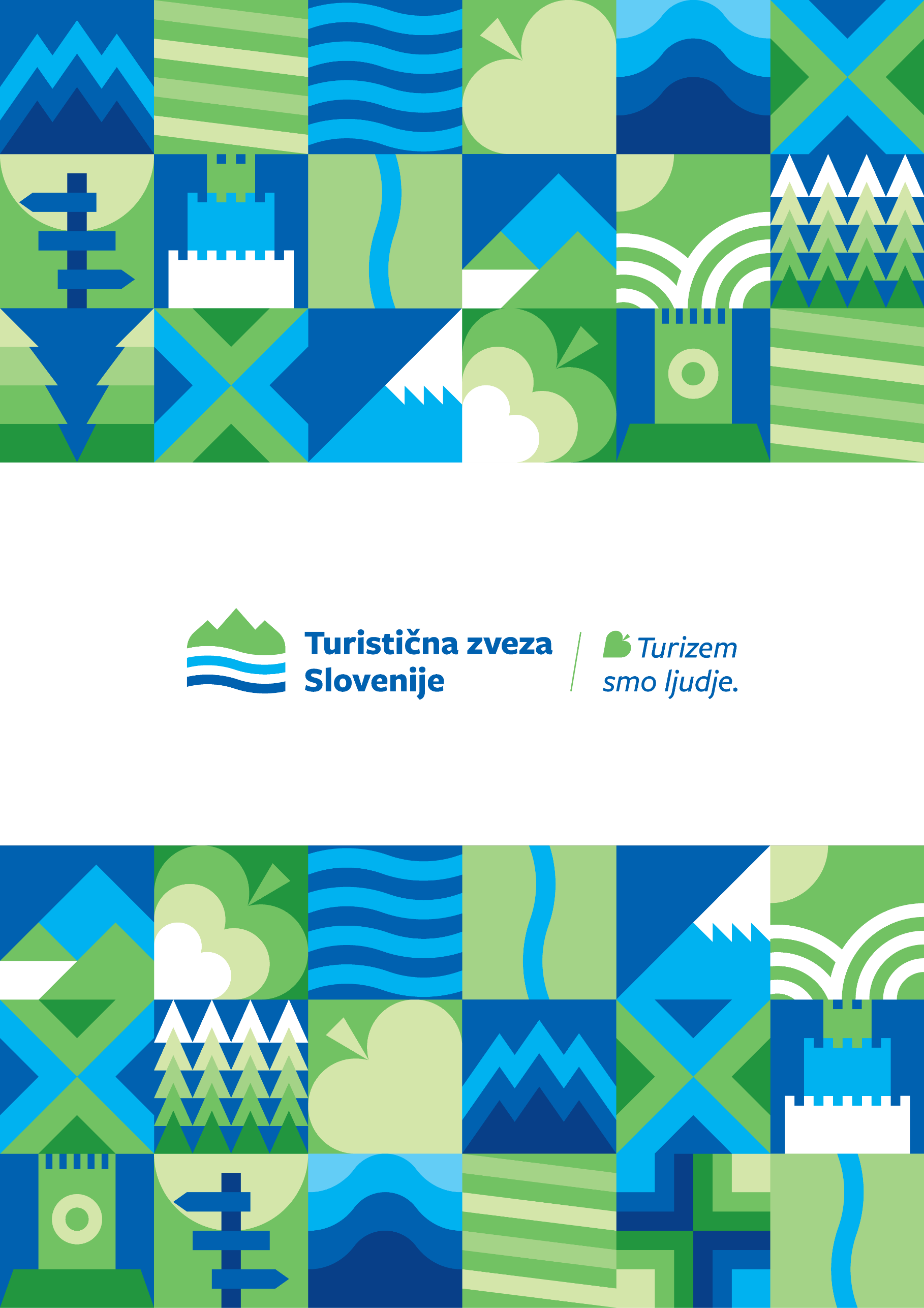 .
Kvalitetnejše in širše sodelovanje z drugimi deležniki v turizmu, kulturi ter gospodarstvu na občinskem in regijskem nivoju 

Povezovanje društev z občinami v regiji

Ustvarjanje skupnih zgodb, projektov ter produktov (npr. povezovanje podeželja, rudniški turizem, kulturna dediščina…)
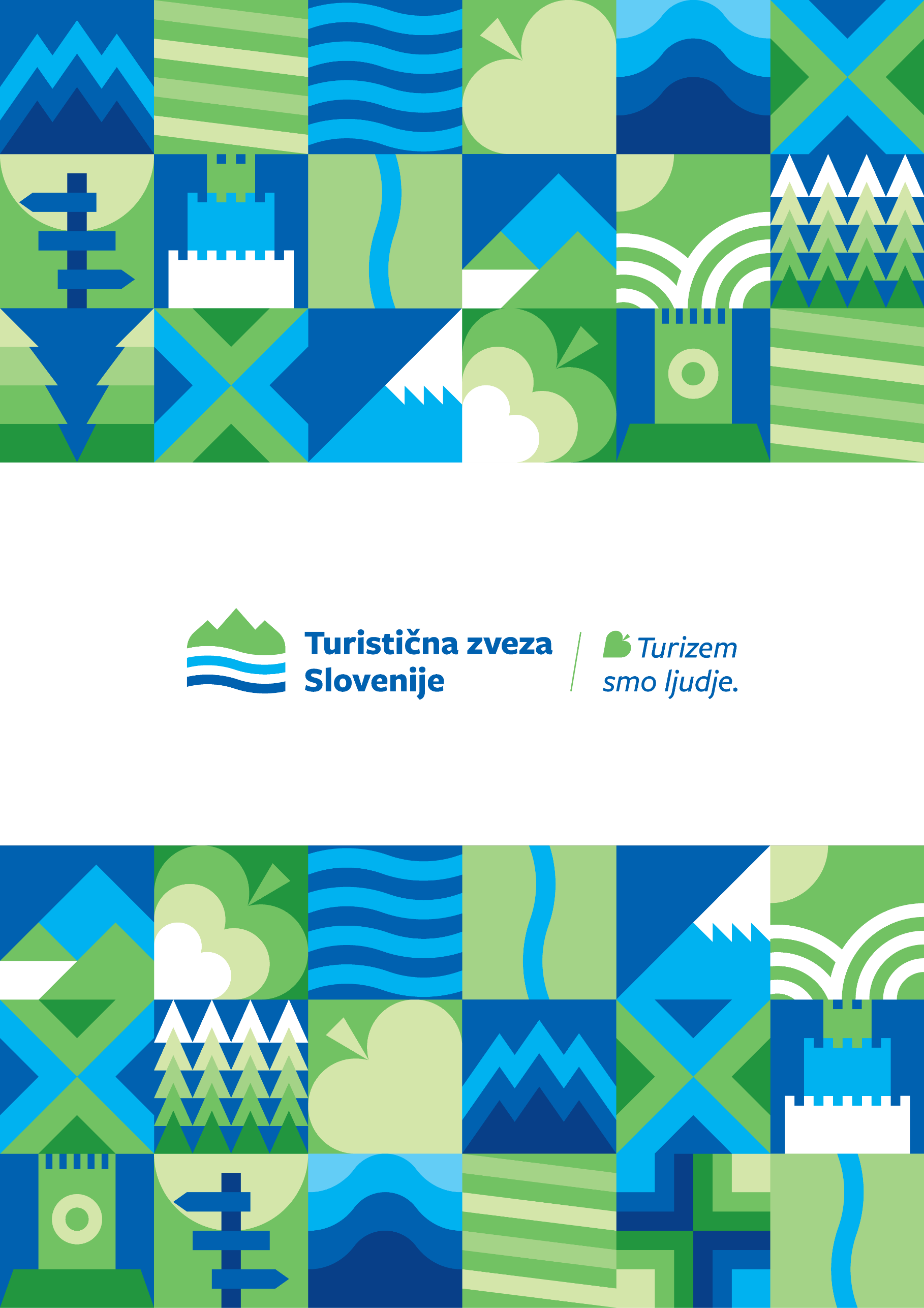 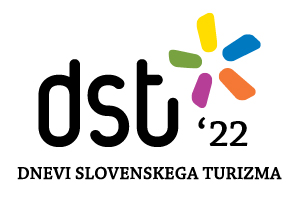 .
Aktivnosti regijskih turističnih zvez v letošnjem letu
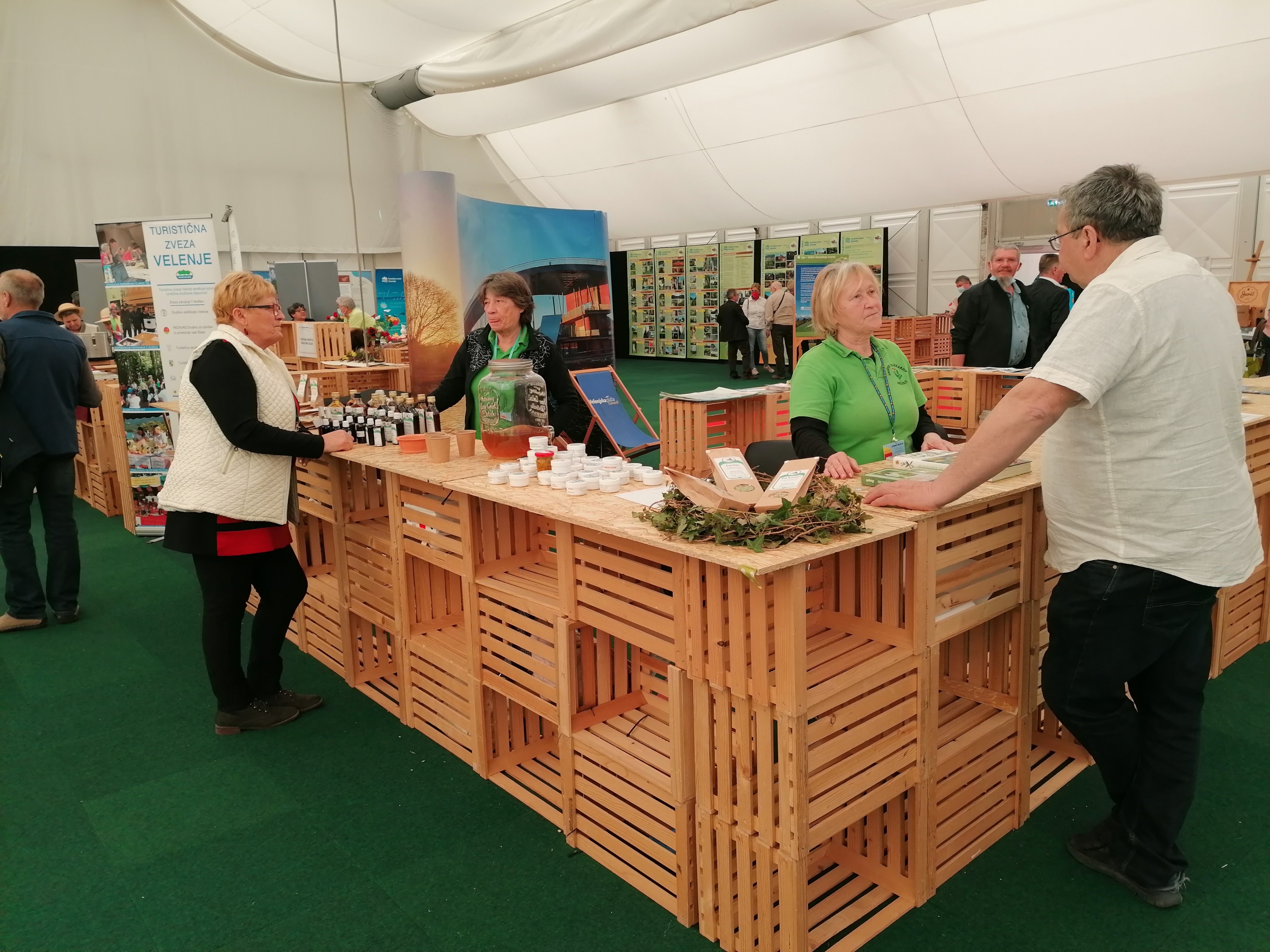 SEJEM ALPE ADRIA
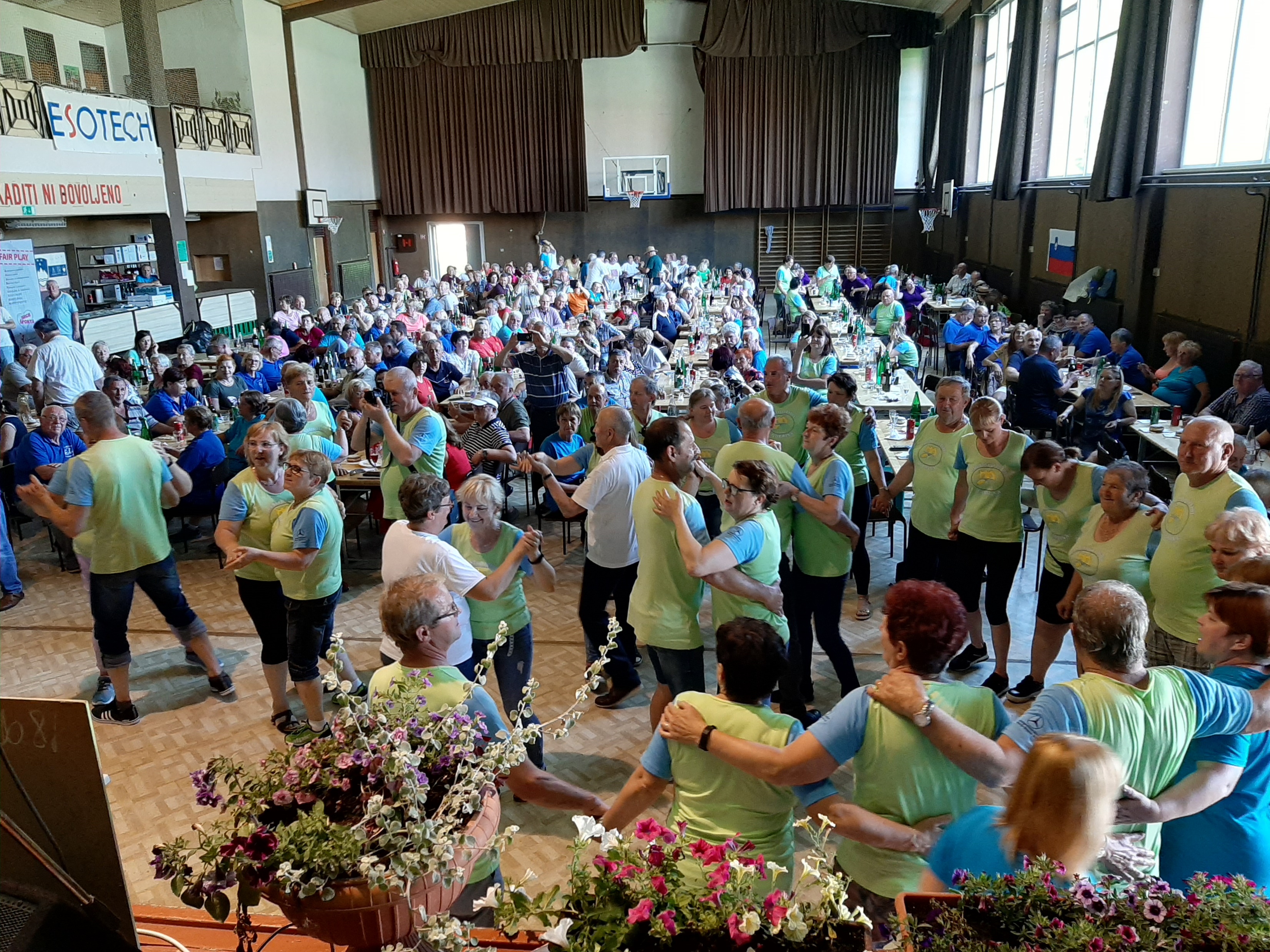 SREČANJEOBVODNIH
KRAJEV
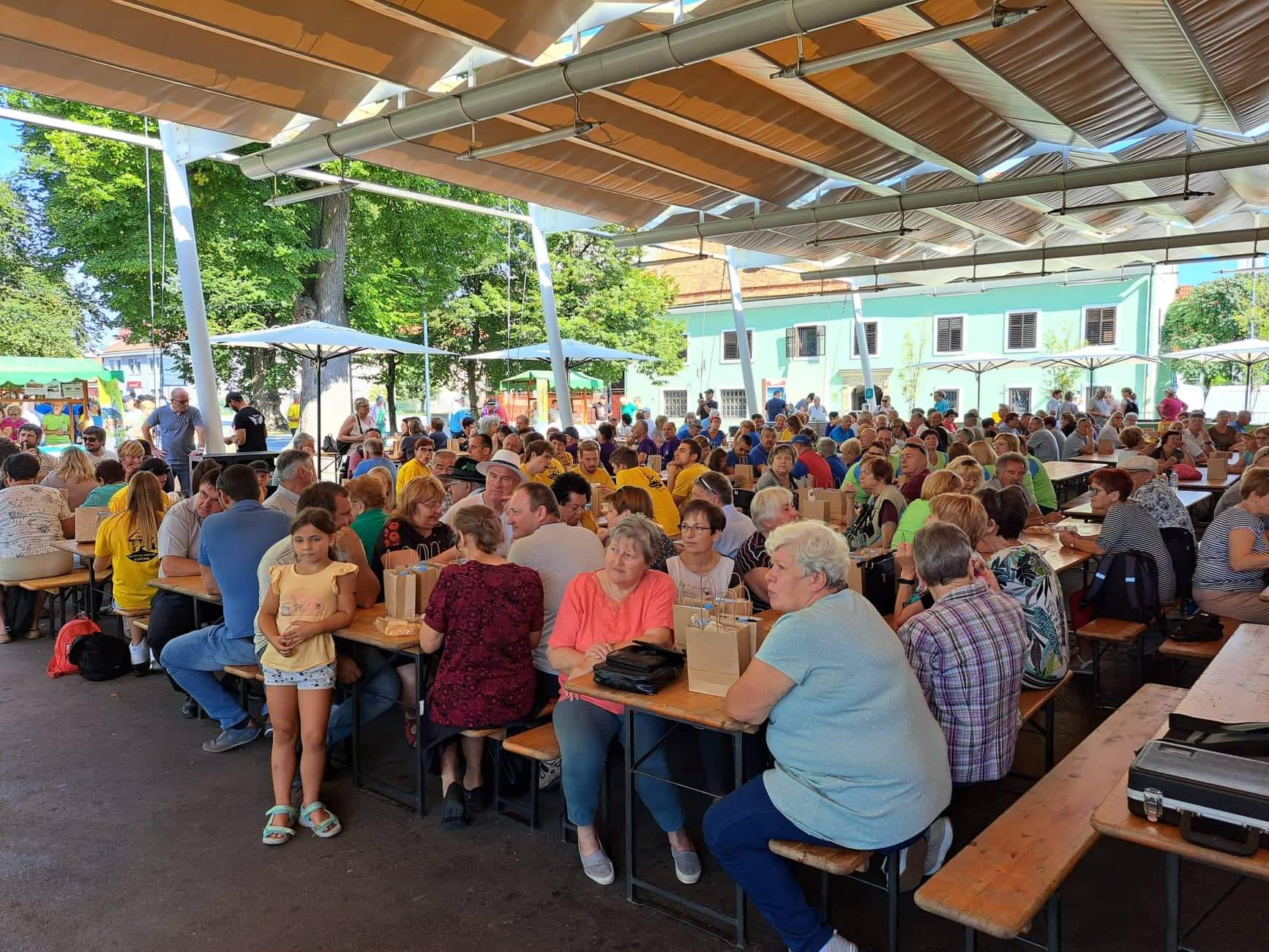 STROKOVNAEKSKURZIJAV ŽALCU
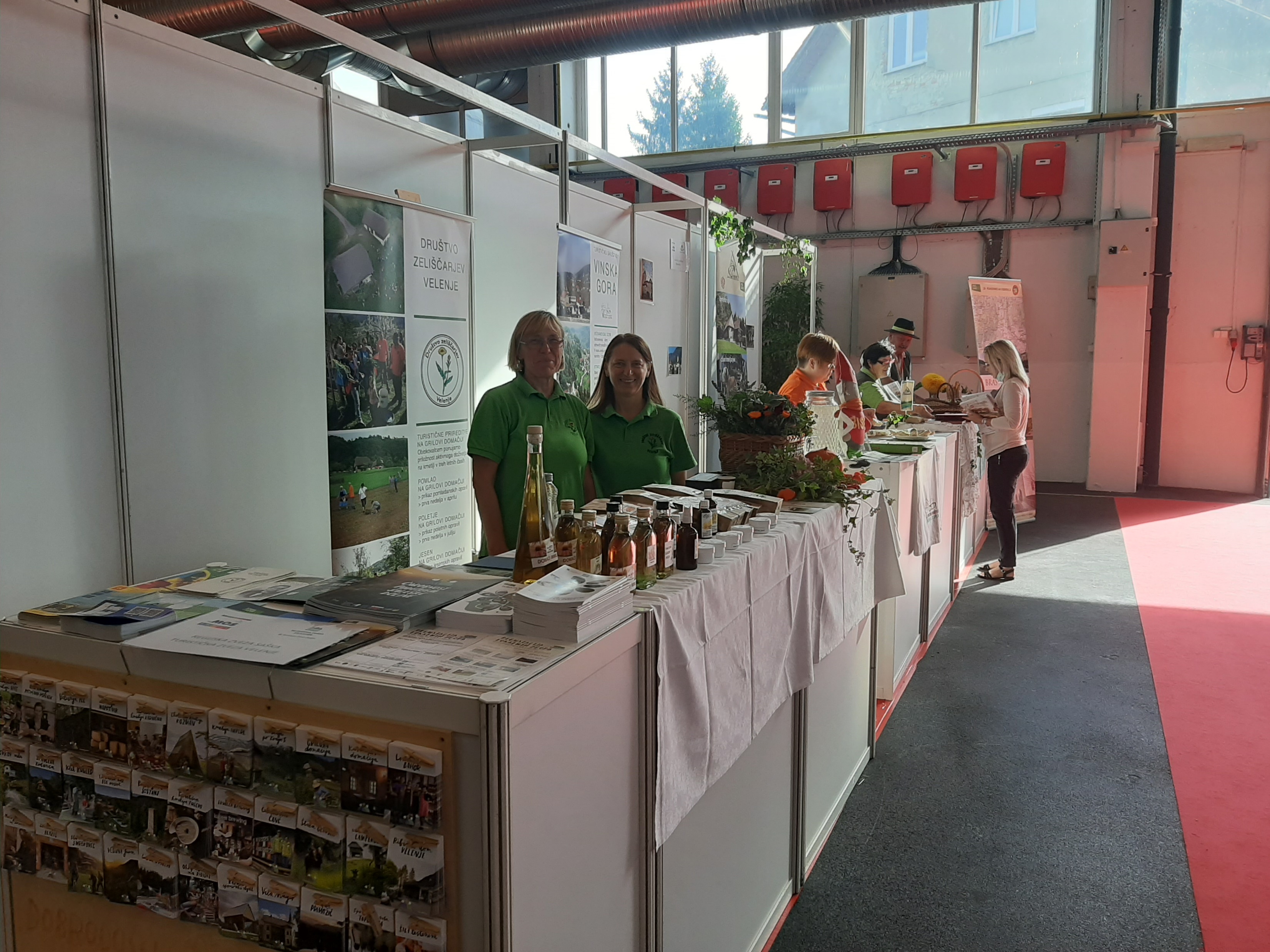 SEJEM
MOS
V CELJU
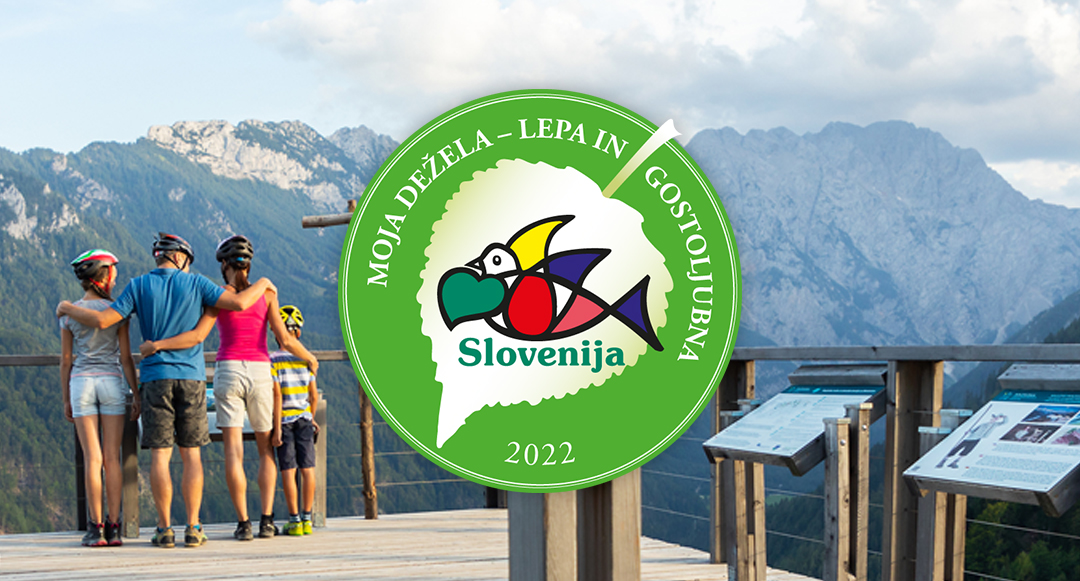 RTZ SMO
REGIJSKI
KOORDINATORJI
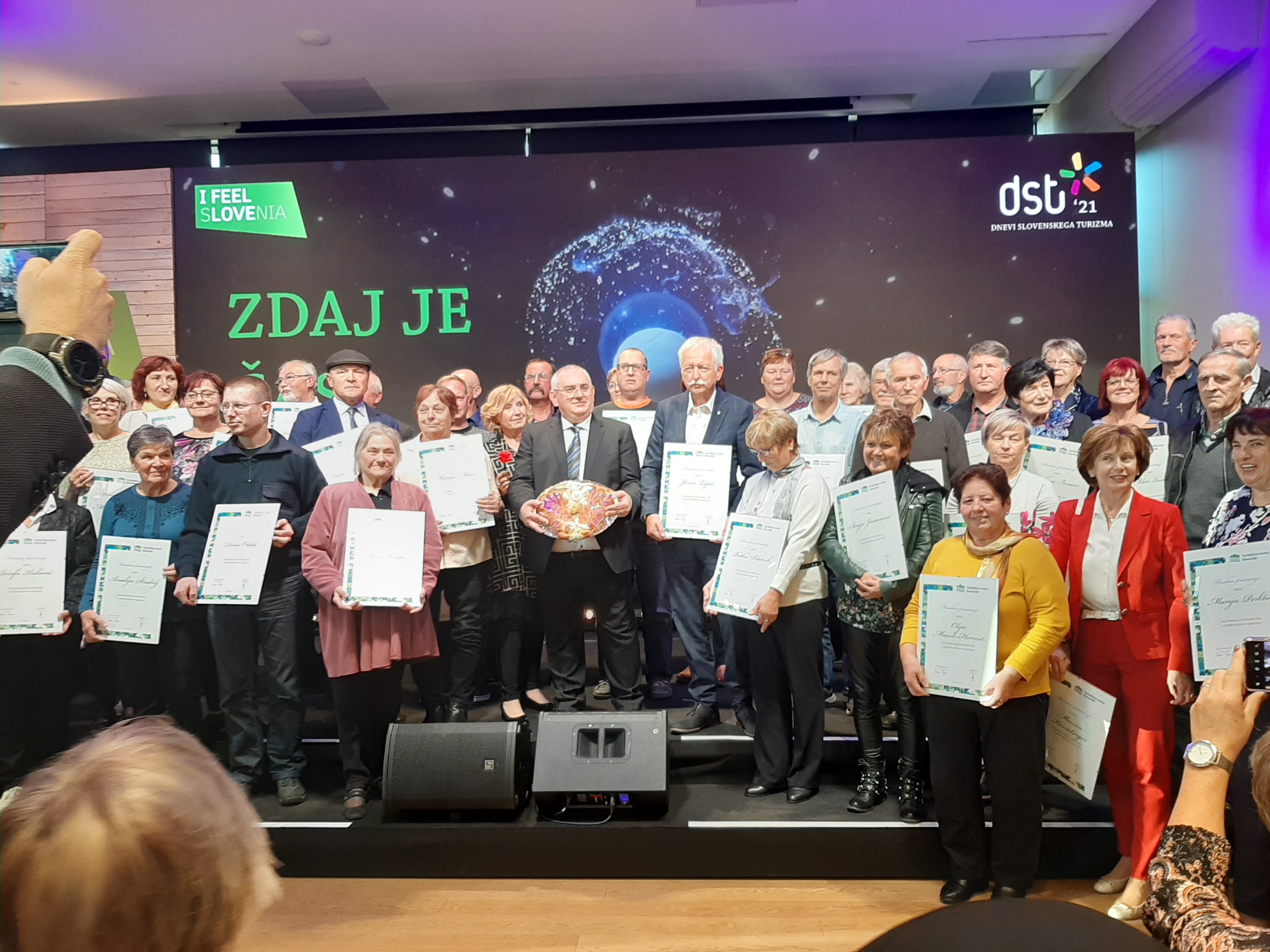 NAGRADE PROSTOVOLJCEM
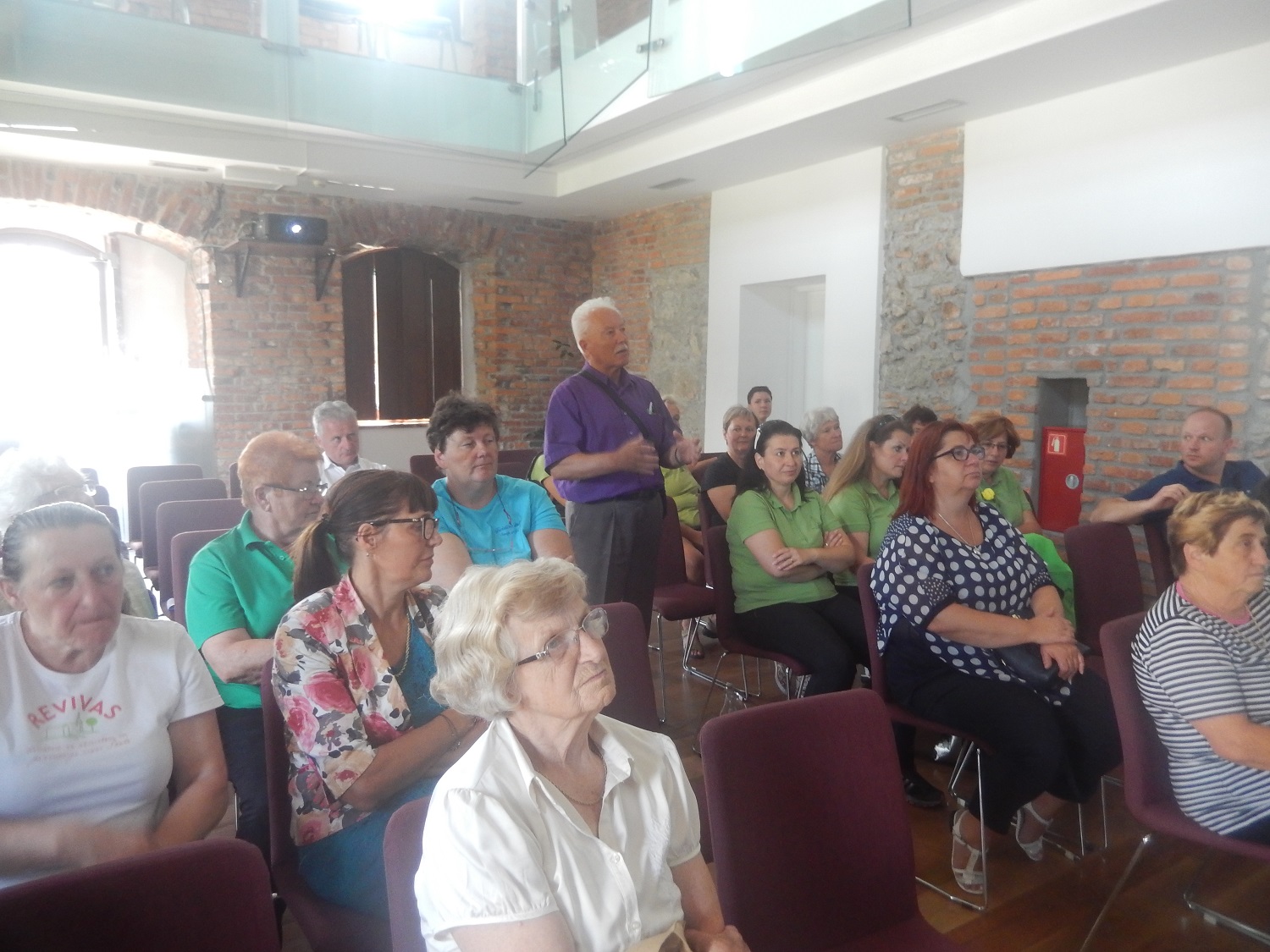 IZOBRAŽEVANJA
ZA DRUŠTVA
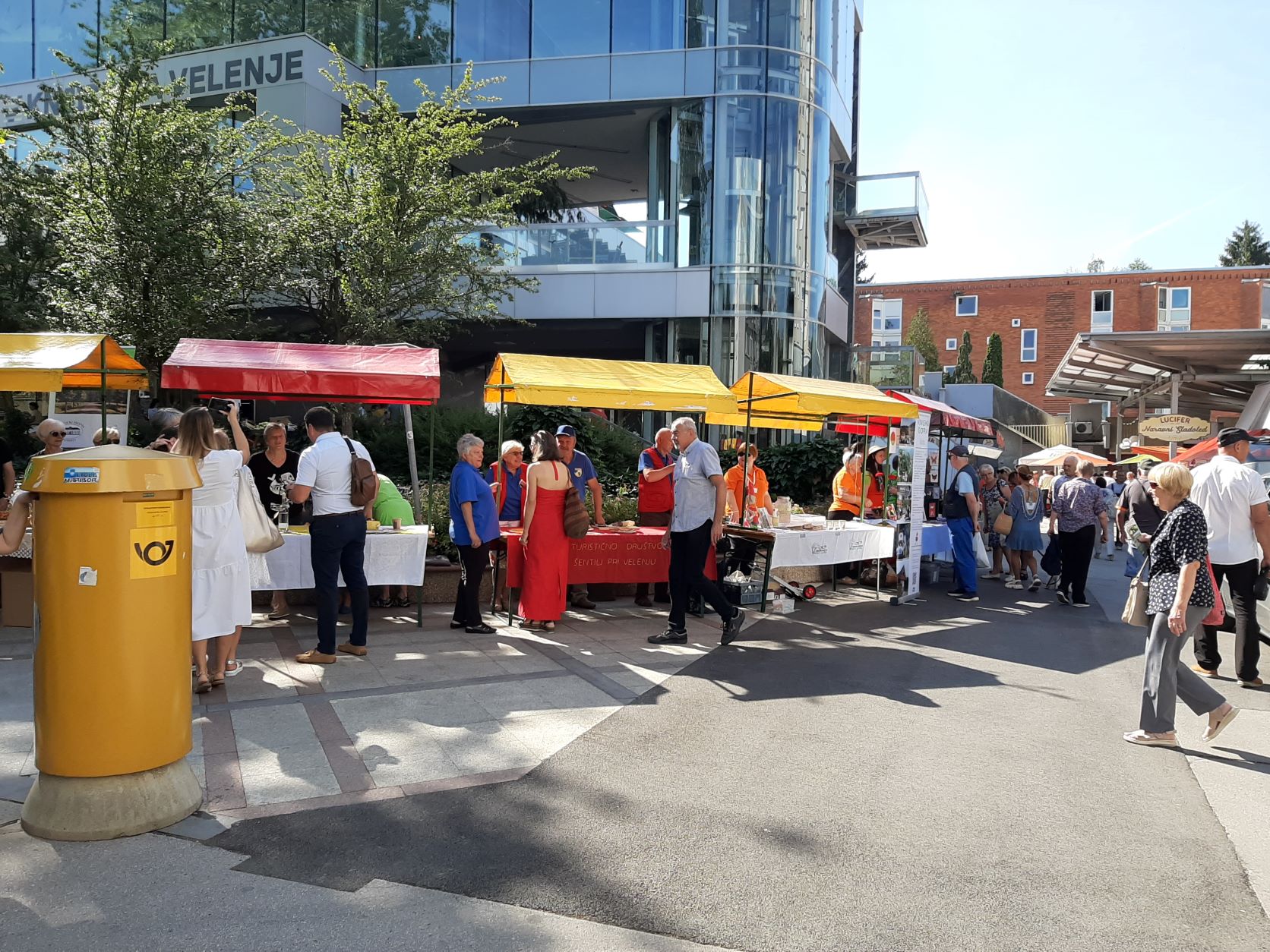 PRIREDITEV DRUŠTEV RTZ SAŠKA – 
VESELO V POLETJU V VELENJU
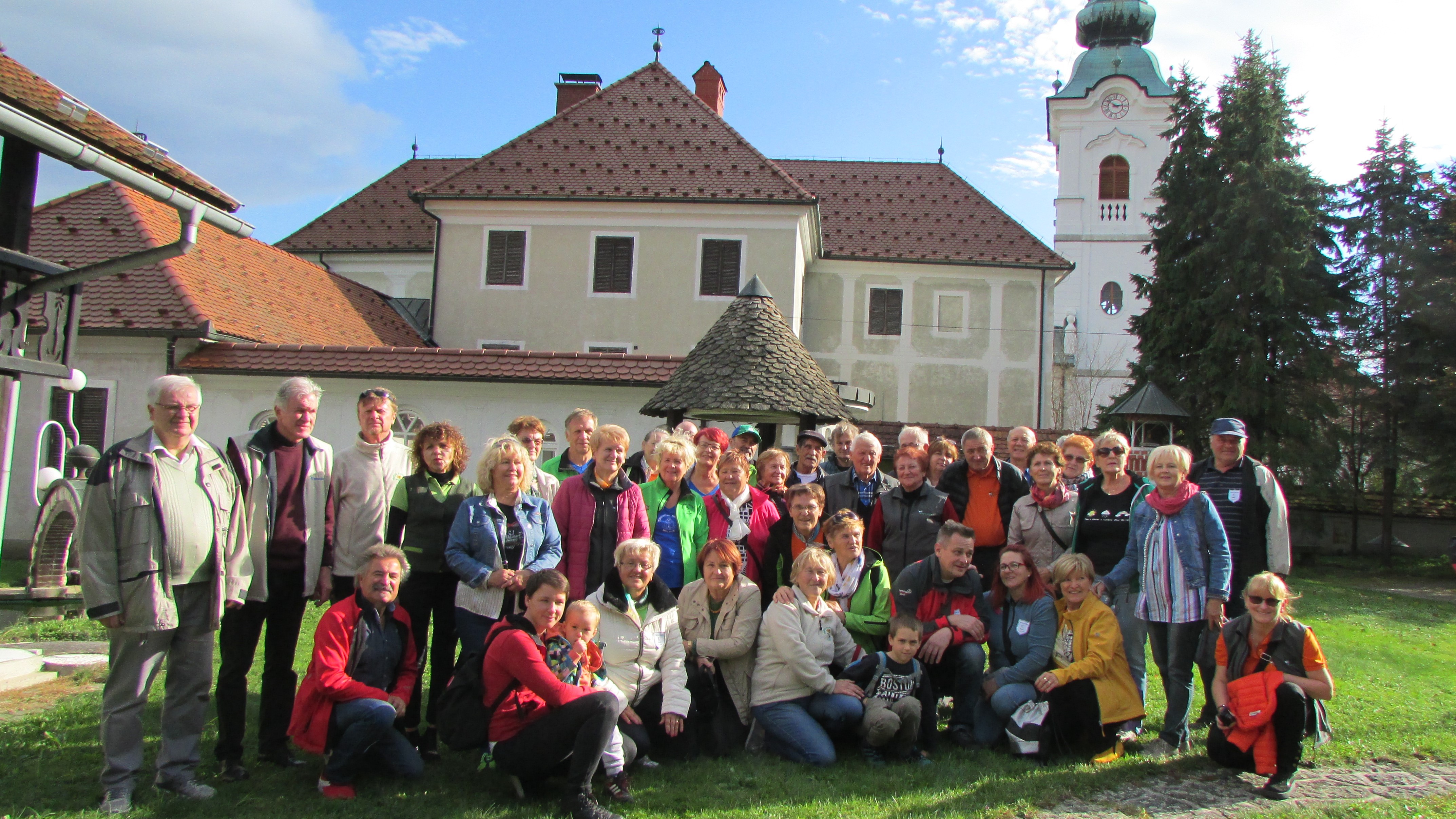 STROKOVNO SREČANJE
TD RTR SAŠKA
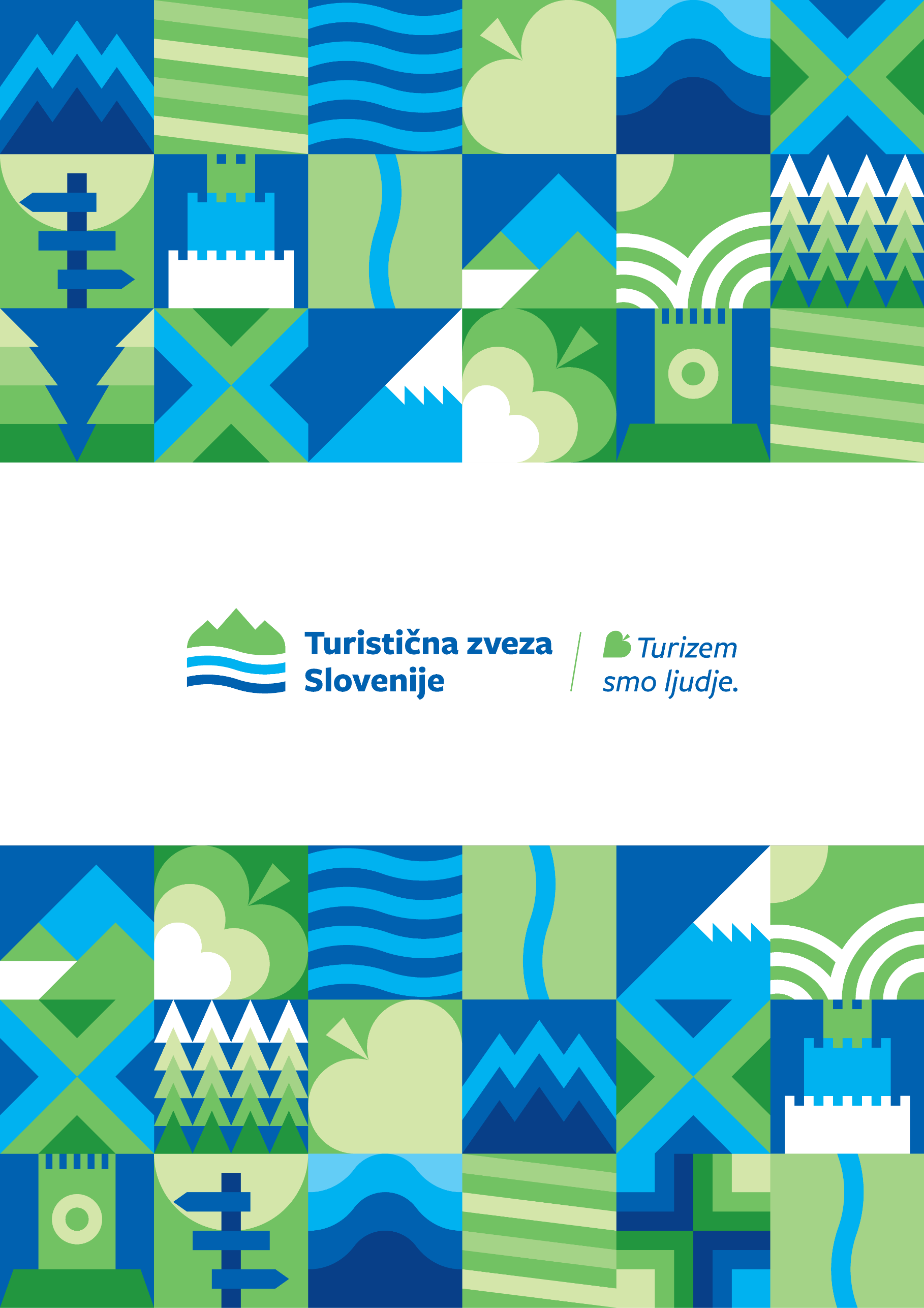 REZULTATI AKTIVNOSTI

Usklajevanje terminov prireditev

Večja povezanost društev

Prireditve društev postajajo trajnostno naravnana in so za vzgled drugim

Boljše sodelovanje z lokalno skupnostjo (lokalne skupnosti so začutile pomembnost društvene dejavnosti)

Tam kjer so RTZ aktivnejše je več prijav na razpis TZS in na projekt MDLG

Skupni nastopi na sejmih so zanimivejši za obiskovalce
.
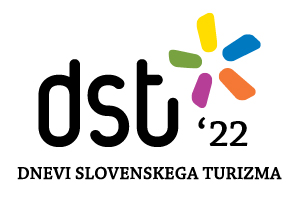 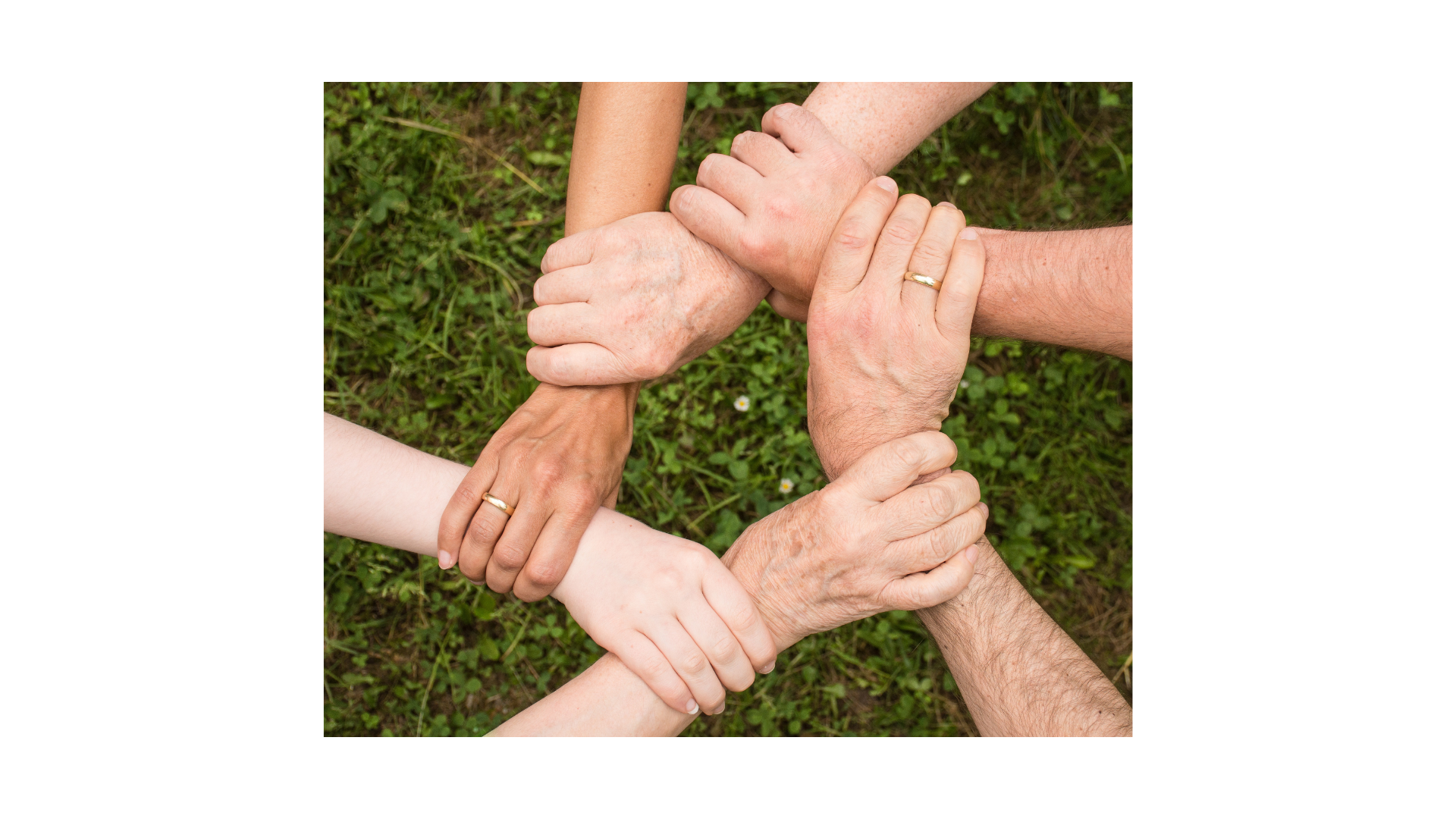 EDEN LAHKO NAREDI VELIKO…
 
… POVEZANI IN SKUPAJ LAHKO URESNIČIMO NEMOGOČE…


HVALA ZA POZORNOST.